METAMODELO DE ENLACES 20
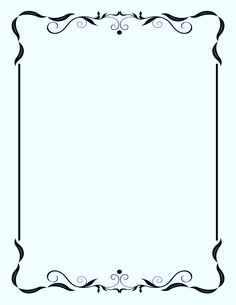 Inventar un enunciado que se corresponda con la siguiente pregunta y solución:

¿Cuántos niños acudieron al cumpleaños de Lidia?.

Solución: 16 niños han acudido al cumpleaños de Lidia.
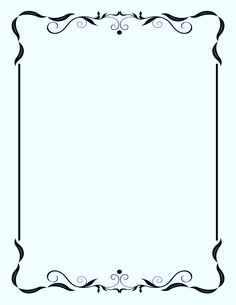 El día 4 de mayo Lidia celebró su cumpleaños e invitó a 10 niñas y 6 niños. ¿Cuántos niños acudieron al cumpleaños de Lidia?.
10 + 6 = 16
Solución: 16 niños han acudido al cumpleaños de Lidia.
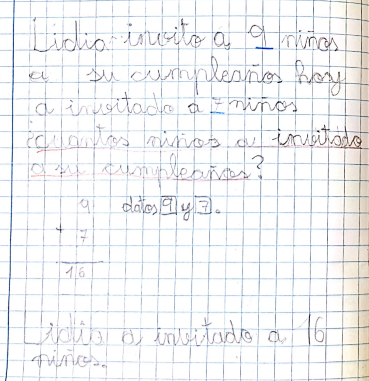